ylikonet.gr
Σε ευθύγραμμο δρόμο, μπροστά από ένα φανάρι, που έχει ανάψει το κόκκινο, έχει σταματήσει ένα αυτοκίνητο Α. Τη στιγμή t0=0, που ανοίγει το πράσινο, ο οδηγός του αυτοκινήτου Α, το θέτει σε κίνηση, ενώ ταυτόχρονα ένα δεύτερο αυτοκίνητο Β, το οποίο «έρχεται με ταχύτητα», περνάει δίπλα του. Στο διάγραμμα δίνονται οι ταχύτητες των δύο αυτοκινήτων σε συνάρτηση με το χρόνο.
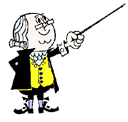 i)  Να υπολογιστούν οι επιταχύνσεις των δύο αυτοκινήτων.
ii) Να βρεθούν οι ταχύτητες των αυτοκινήτων τη χρονική στιγμή t1=3,2s.
iii)
Ποια χρονική στιγμή t2 θα σταματήσει το Β αυτοκίνητο (θα μηδενιστεί η ταχύτητά του και θα παραμείνει ακίνητο), αν δεν αλλάξουν κίνηση τα δύο αυτοκίνητα, και πόσο θα απέχουν μεταξύ τους τη στιγμή αυτή;
ylikonet.gr
Απάντηση:
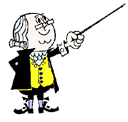 i)
Στο διάγραμμα υ-t, η κλίση μας δίνει την επιτάχυνση του κινητού.
ylikonet.gr
Αφού τα δυο αυτοκίνητα έχουν σταθερές επιταχύνσεις, εκτελούν ευθύγραμμες ομαλά μεταβαλλόμενες κινήσεις (επιταχυνόμενη το Α και επιβραδυνόμενη το Β), για τις οποίες ισχύει:
ii)
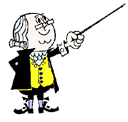 ylikonet.gr
Αντικαθιστώντας στην εξίσωση (1) υ=0 για το Β αυτοκίνητο, βρίσκουμε τη χρονική στιγμή που σταματά:
iii)
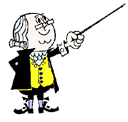 Για να υπολογίσουμε τις μετατοπίσεις των δύο αυτοκινήτων, έχουμε δυο τρόπους.
α) Με χρήση των διαγραμμάτων των ταχυτήτων, προεκτείνοντας τις ευθείες, μέχρι τη στιγμή t2:
ylikonet.gr
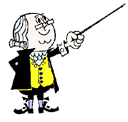 για το Β αυτοκίνητο, η μετατόπιση είναι ίση με το εμβαδόν του τριγώνου στο πρώτο σχήμα
για το Α αυτοκίνητο, αφού λάβουμε υπόψη ότι την στιγμή t2 έχει ταχύτητα υ1=αt2=15m/s, η μετατόπισή του είναι ίση με το εμβαδόν του γκρι τριγώνου, στο δεύτερο σχήμα:
d=x1-x2=75m-50m =25 m
ylikonet.gr
β) Χρησιμοποιώντας την εξίσωση της μετατόπισης:
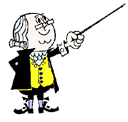 d=x1-x2=75m-50m =25 m
dmargaris@gmail.com
ylikonet.gr